Unit 6 Review Game
The Rules
Goal: To get the most points by collecting cards that add up to 15
Black = Positive numbers
Red = Negative Numbers
Aces are worth 1
Jacks, Queens, and Kings are worth 10

How to Play:
A question and 1 card per group will be put on the board.  When each group finishes the problem, they will send their runner to the front to get it checked.  If it is correct, they get a card.  If it is incorrect, the runner must return to his/her team to solve the problem again.  The round cannot end until every group has the correct answer. 
Once a group has cards that add up to 15, the runner must bring them up to claim the team’s point.
Question A
Black = Positive numbers; Red = Negative Numbers; Ace = 1; Jack = 10; Queen = 10; King = 10
Answer: Question A
Black = Positive numbers; Red = Negative Numbers; Ace = 1; Jack = 10; Queen = 10; King = 10
Question B
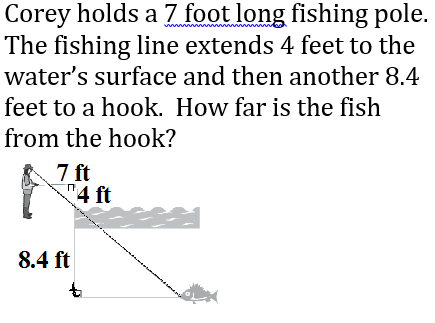 Black = Positive numbers; Red = Negative Numbers; Ace = 1; Jack = 10; Queen = 10; King = 10
Answer: Question B
14.7 ft
Black = Positive numbers; Red = Negative Numbers; Ace = 1; Jack = 10; Queen = 10; King = 10
Question C
Black = Positive numbers; Red = Negative Numbers; Ace = 1; Jack = 10; Queen = 10; King = 10
Answer: Question C
Black = Positive numbers; Red = Negative Numbers; Ace = 1; Jack = 10; Queen = 10; King = 10
Question D
Black = Positive numbers; Red = Negative Numbers; Ace = 1; Jack = 10; Queen = 10; King = 10
Answer: Question D
Black = Positive numbers; Red = Negative Numbers; Ace = 1; Jack = 10; Queen = 10; King = 10
Question E
Black = Positive numbers; Red = Negative Numbers; Ace = 1; Jack = 10; Queen = 10; King = 10
Answer: Question E
5 yd
Black = Positive numbers; Red = Negative Numbers; Ace = 1; Jack = 10; Queen = 10; King = 10
Question F
Black = Positive numbers; Red = Negative Numbers; Ace = 1; Jack = 10; Queen = 10; King = 10
Answer: Question F
Translation 
(down 2, right 7)
Black = Positive numbers; Red = Negative Numbers; Ace = 1; Jack = 10; Queen = 10; King = 10
Question G
Black = Positive numbers; Red = Negative Numbers; Ace = 1; Jack = 10; Queen = 10; King = 10
Answer: Question G
Black = Positive numbers; Red = Negative Numbers; Ace = 1; Jack = 10; Queen = 10; King = 10
Question H
Black = Positive numbers; Red = Negative Numbers; Ace = 1; Jack = 10; Queen = 10; King = 10
Answer: Question H
AAS
Black = Positive numbers; Red = Negative Numbers; Ace = 1; Jack = 10; Queen = 10; King = 10
Question I
Black = Positive numbers; Red = Negative Numbers; Ace = 1; Jack = 10; Queen = 10; King = 10
Answer: Question I
ASA 
or
AAS
(depending on your chosen angles)
Black = Positive numbers; Red = Negative Numbers; Ace = 1; Jack = 10; Queen = 10; King = 10
Question J
Black = Positive numbers; Red = Negative Numbers; Ace = 1; Jack = 10; Queen = 10; King = 10
Answer: Question J
Black = Positive numbers; Red = Negative Numbers; Ace = 1; Jack = 10; Queen = 10; King = 10
Question K
Black = Positive numbers; Red = Negative Numbers; Ace = 1; Jack = 10; Queen = 10; King = 10
Answer: Question K
Reflection over the x-axis
Black = Positive numbers; Red = Negative Numbers; Ace = 1; Jack = 10; Queen = 10; King = 10
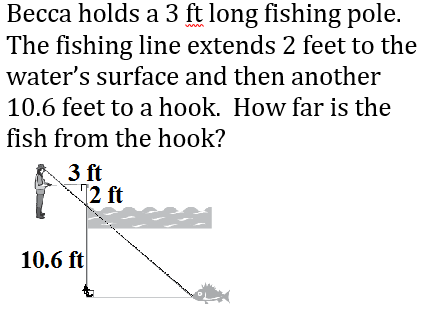 Question L
Black = Positive numbers; Red = Negative Numbers; Ace = 1; Jack = 10; Queen = 10; King = 10
Answer: Question L
15.9 ft
Black = Positive numbers; Red = Negative Numbers; Ace = 1; Jack = 10; Queen = 10; King = 10
Question M
Black = Positive numbers; Red = Negative Numbers; Ace = 1; Jack = 10; Queen = 10; King = 10
Answer: Question M
HL
Black = Positive numbers; Red = Negative Numbers; Ace = 1; Jack = 10; Queen = 10; King = 10
Question N
Black = Positive numbers; Red = Negative Numbers; Ace = 1; Jack = 10; Queen = 10; King = 10
Answer: Question N
HL
Black = Positive numbers; Red = Negative Numbers; Ace = 1; Jack = 10; Queen = 10; King = 10
Question O
Black = Positive numbers; Red = Negative Numbers; Ace = 1; Jack = 10; Queen = 10; King = 10
Answer: Question O
54˚ & 144˚
Black = Positive numbers; Red = Negative Numbers; Ace = 1; Jack = 10; Queen = 10; King = 10
Question P
Julie bisects angle KLM.  She labels a point on the bisector as N.  Angle KLN is 37˚.  What is the measure of angle KLM?
Black = Positive numbers; Red = Negative Numbers; Ace = 1; Jack = 10; Queen = 10; King = 10
Answer: Question P
Black = Positive numbers; Red = Negative Numbers; Ace = 1; Jack = 10; Queen = 10; King = 10
Question Q
Black = Positive numbers; Red = Negative Numbers; Ace = 1; Jack = 10; Queen = 10; King = 10
Answer: Question Q
Black = Positive numbers; Red = Negative Numbers; Ace = 1; Jack = 10; Queen = 10; King = 10
Question R
Black = Positive numbers; Red = Negative Numbers; Ace = 1; Jack = 10; Queen = 10; King = 10
Answer: Question R
42 ft
Black = Positive numbers; Red = Negative Numbers; Ace = 1; Jack = 10; Queen = 10; King = 10
Question S
Black = Positive numbers; Red = Negative Numbers; Ace = 1; Jack = 10; Queen = 10; King = 10
Answer: Question S
Black = Positive numbers; Red = Negative Numbers; Ace = 1; Jack = 10; Queen = 10; King = 10
Question T
Black = Positive numbers; Red = Negative Numbers; Ace = 1; Jack = 10; Queen = 10; King = 10
Answer: Question T
Black = Positive numbers; Red = Negative Numbers; Ace = 1; Jack = 10; Queen = 10; King = 10
Question U
Black = Positive numbers; Red = Negative Numbers; Ace = 1; Jack = 10; Queen = 10; King = 10
Answer: Question U
24 ft
Black = Positive numbers; Red = Negative Numbers; Ace = 1; Jack = 10; Queen = 10; King = 10
Question V
Black = Positive numbers; Red = Negative Numbers; Ace = 1; Jack = 10; Queen = 10; King = 10
Answer: Question V
Black = Positive numbers; Red = Negative Numbers; Ace = 1; Jack = 10; Queen = 10; King = 10
Question W
Black = Positive numbers; Red = Negative Numbers; Ace = 1; Jack = 10; Queen = 10; King = 10
Answer: Question W
Black = Positive numbers; Red = Negative Numbers; Ace = 1; Jack = 10; Queen = 10; King = 10
Question X
Black = Positive numbers; Red = Negative Numbers; Ace = 1; Jack = 10; Queen = 10; King = 10
Answer: Question X
SAS
Black = Positive numbers; Red = Negative Numbers; Ace = 1; Jack = 10; Queen = 10; King = 10
Question Y
Black = Positive numbers; Red = Negative Numbers; Ace = 1; Jack = 10; Queen = 10; King = 10
Answer: Question Y
SSS
Black = Positive numbers; Red = Negative Numbers; Ace = 1; Jack = 10; Queen = 10; King = 10
Question Z
Black = Positive numbers; Red = Negative Numbers; Ace = 1; Jack = 10; Queen = 10; King = 10
Answer: Question Z
3.9 ft
Black = Positive numbers; Red = Negative Numbers; Ace = 1; Jack = 10; Queen = 10; King = 10
Question AA
Black = Positive numbers; Red = Negative Numbers; Ace = 1; Jack = 10; Queen = 10; King = 10
Answer: Question AA
270 degree rotation
Black = Positive numbers; Red = Negative Numbers; Ace = 1; Jack = 10; Queen = 10; King = 10
Question AB
Black = Positive numbers; Red = Negative Numbers; Ace = 1; Jack = 10; Queen = 10; King = 10
Answer: Question AB
Black = Positive numbers; Red = Negative Numbers; Ace = 1; Jack = 10; Queen = 10; King = 10